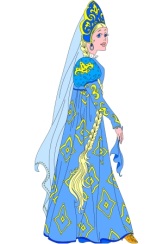 Спасем василису прекрасную!!!
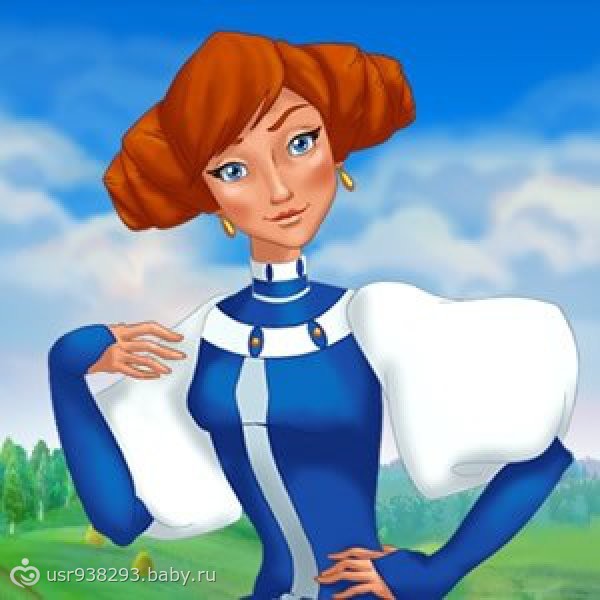 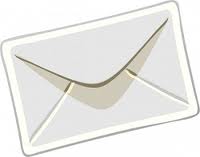 Здравствуйте, ребята!

Меня заточил в высокой башне Кощей Бессмертный. Помогите мне, выполните задания Кощея и освободите меня. 


Василиса Премудрая.
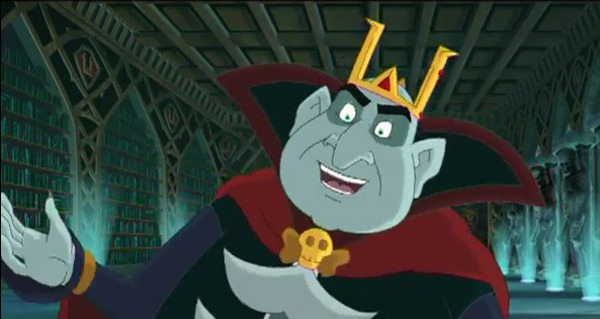 РАЗМИНКА
УРА! Мы решили!
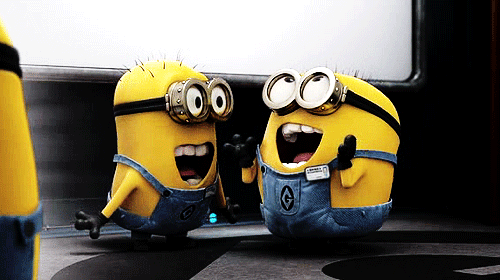 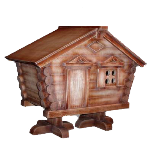 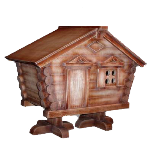 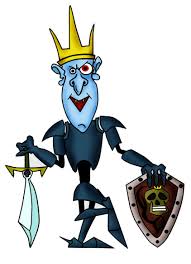 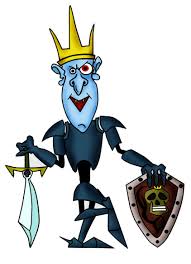 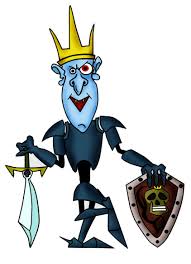 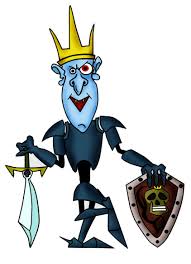 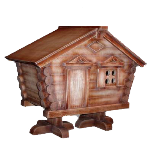 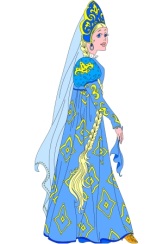 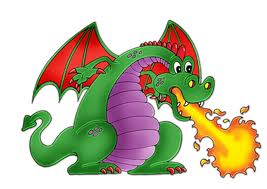 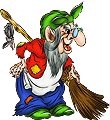 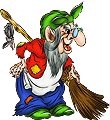 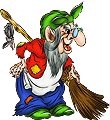 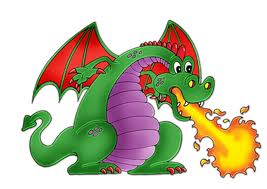 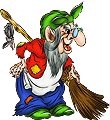 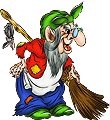 1         3              4           2           5
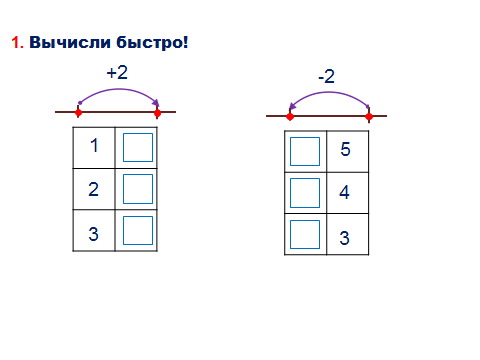 Сравни!            =   <    >
5…5         2…5
4…2        3…4
1…3        3…3
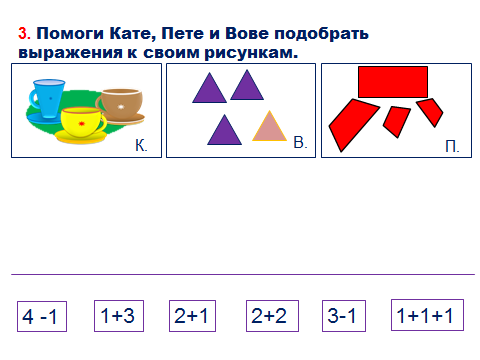 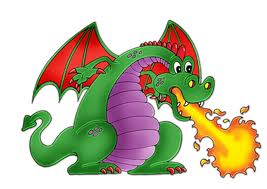 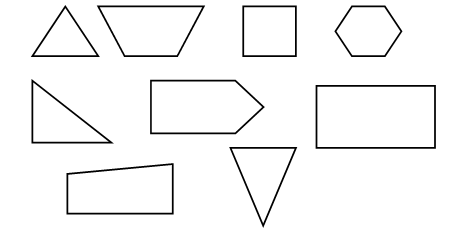 весёлые задачки
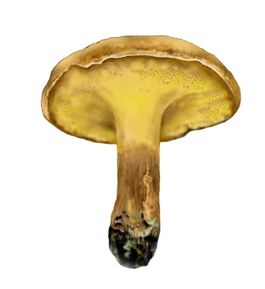 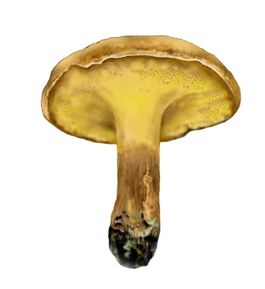 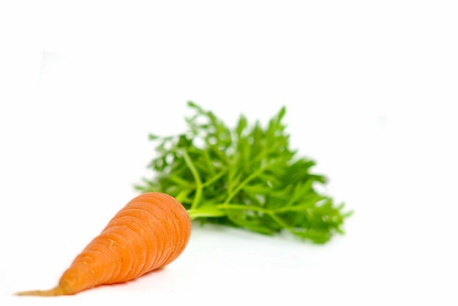 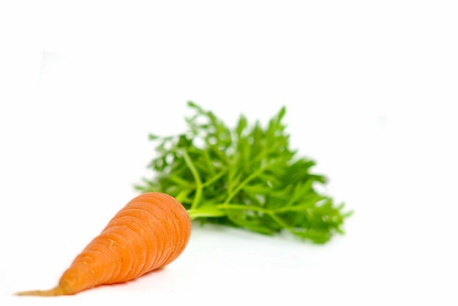 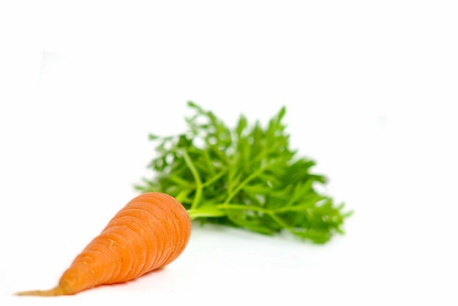 РЕШЕНИЕ
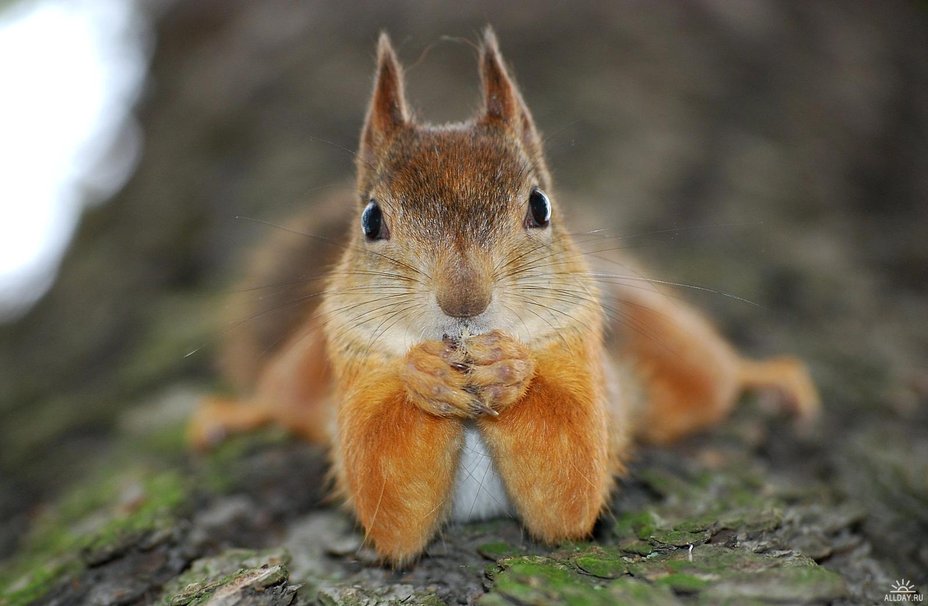 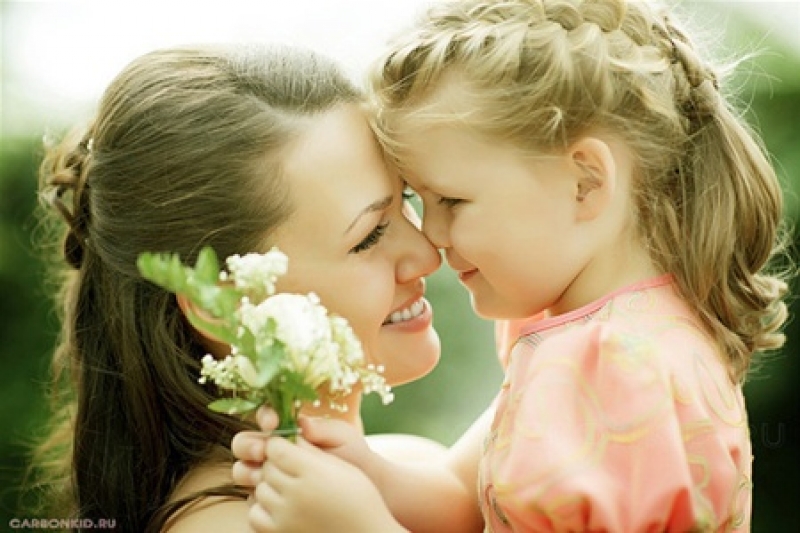 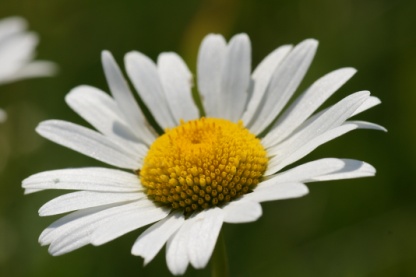 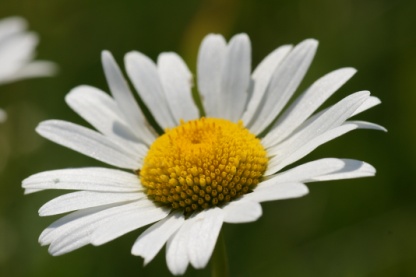 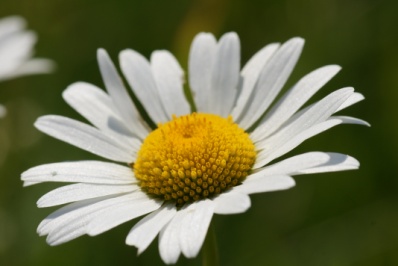 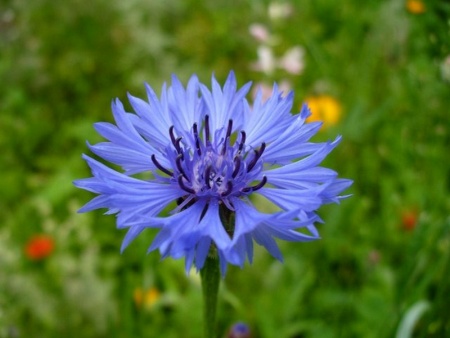 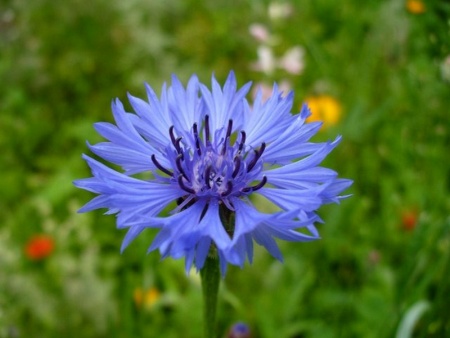 РЕШЕНИЕ
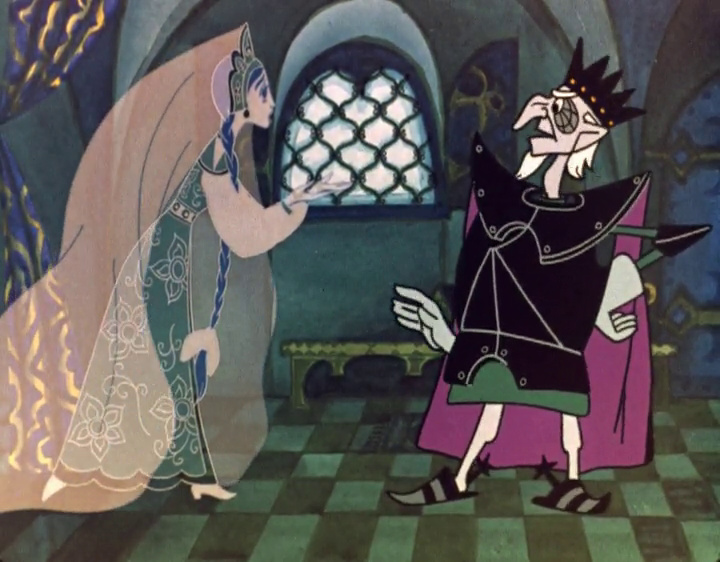 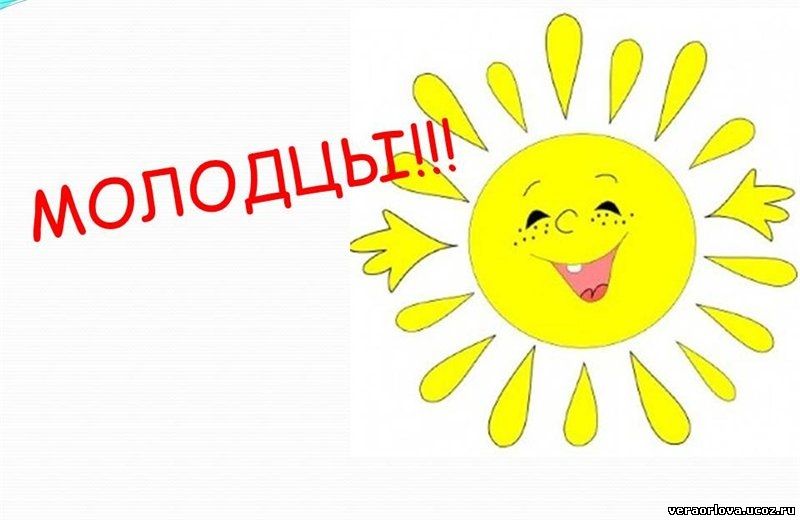